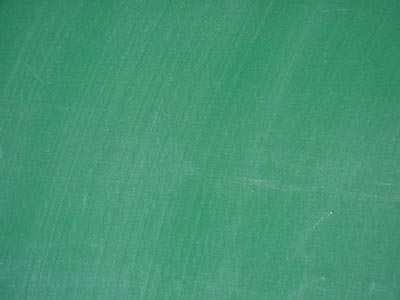 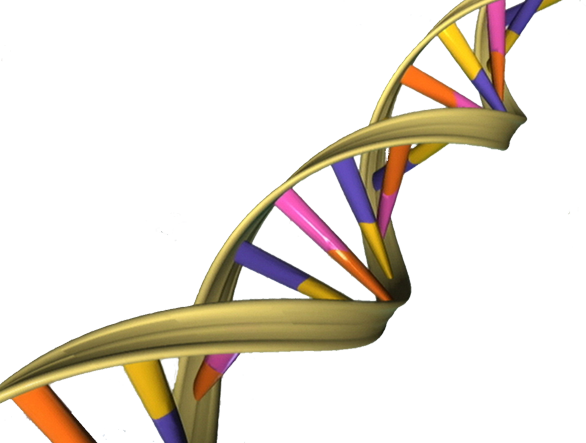 2
3
4
ACGCACTTCAGAACGCGTACTGACTGAA
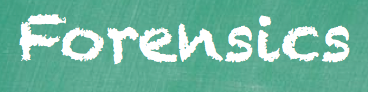 TGCGTGAAGTCTTGCGCATGACTGACTT
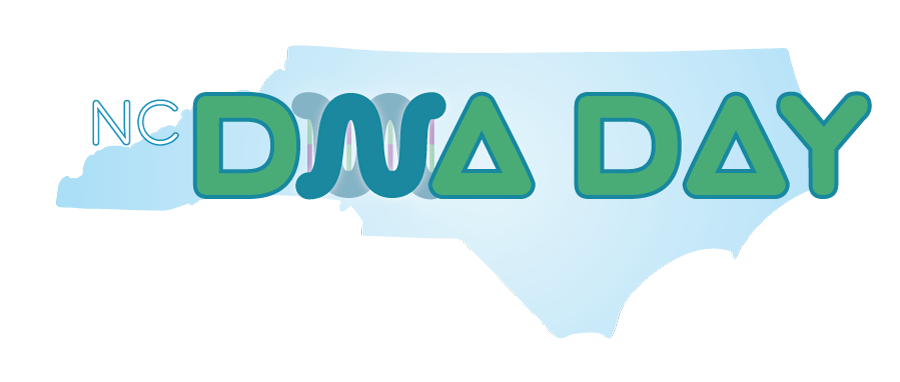 Why am I here?
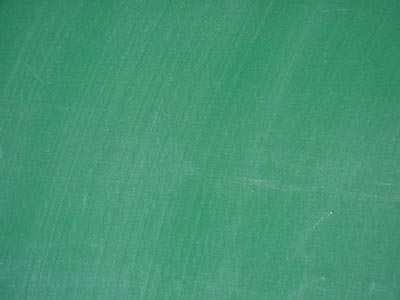 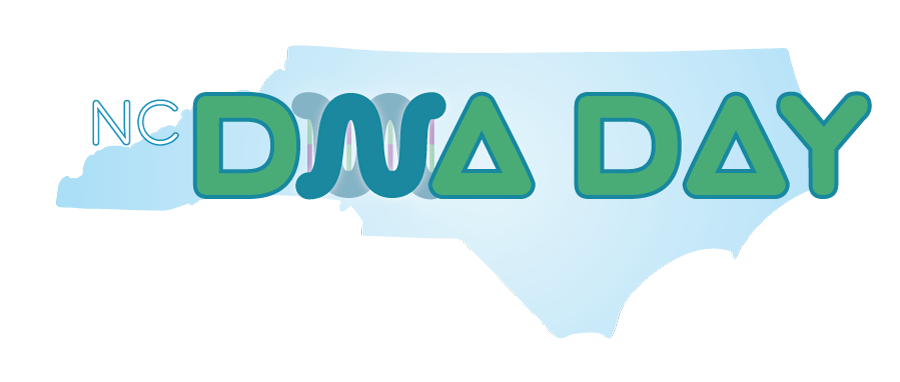 Placeholder for DNA Day ambassador picture from high school years (candid, extracurricular, senior picture, etc).
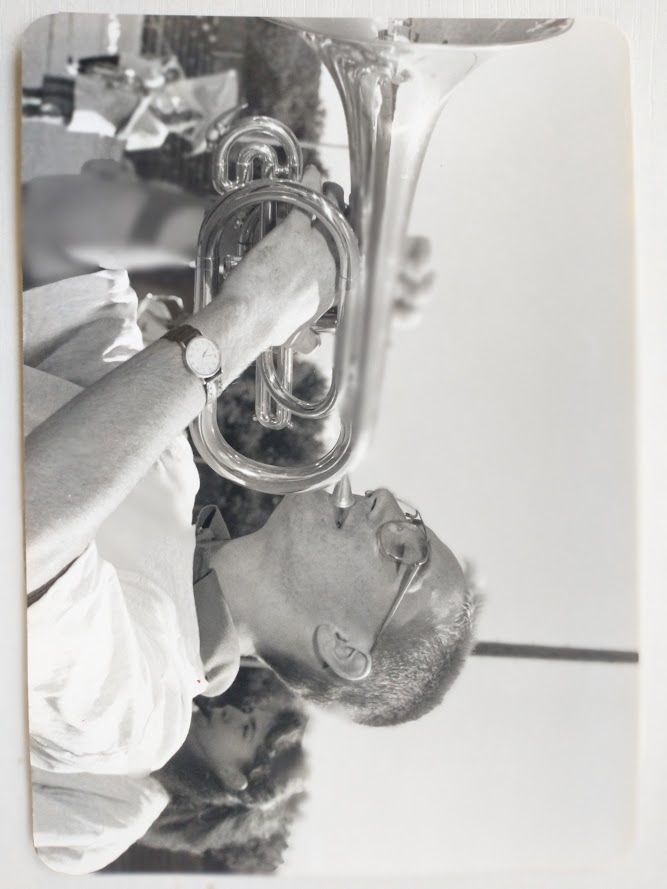 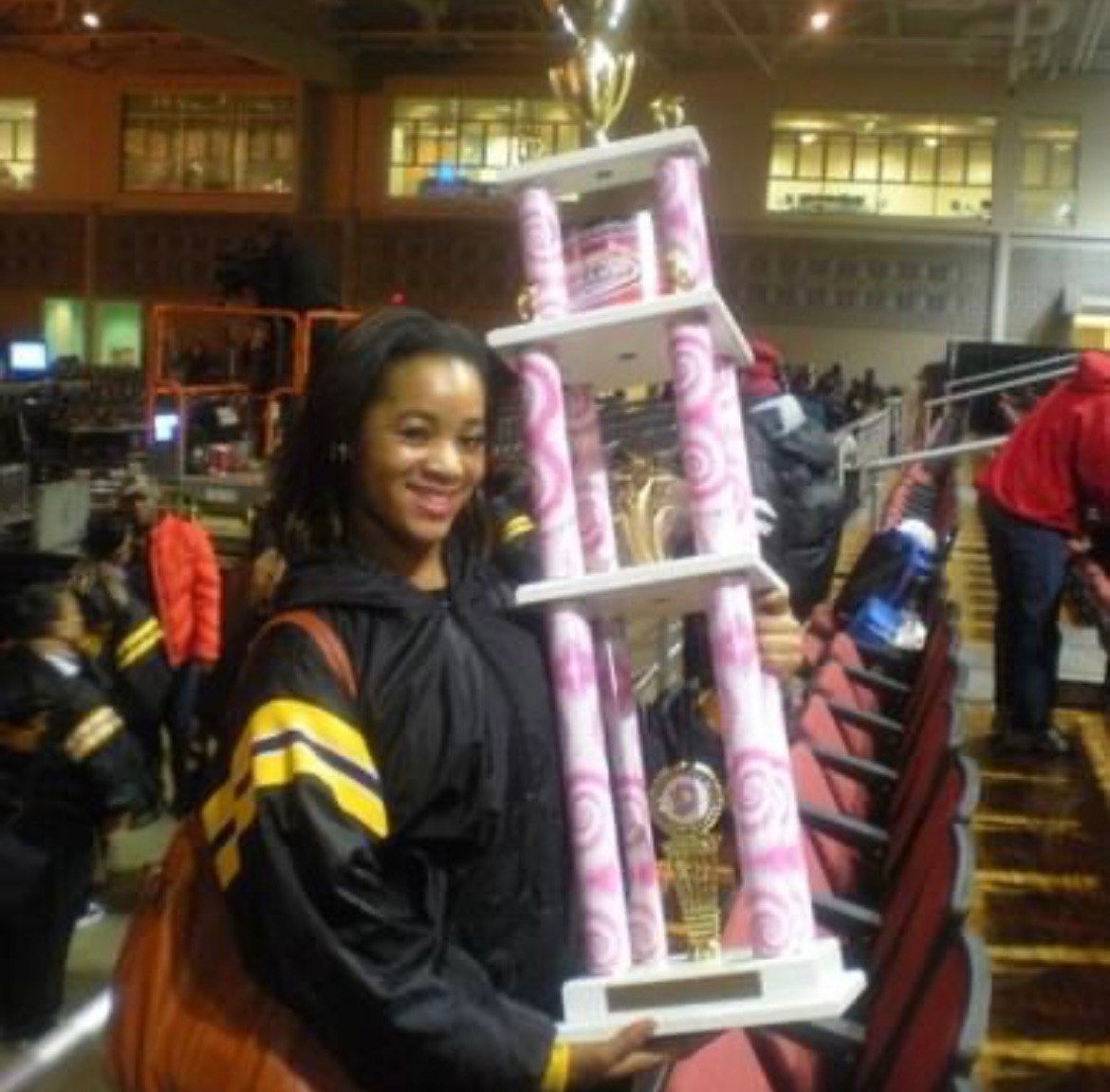 [Speaker Notes: Why do I love science?
What was important to me back in high school?
What do I study?]
What is DNA Day?
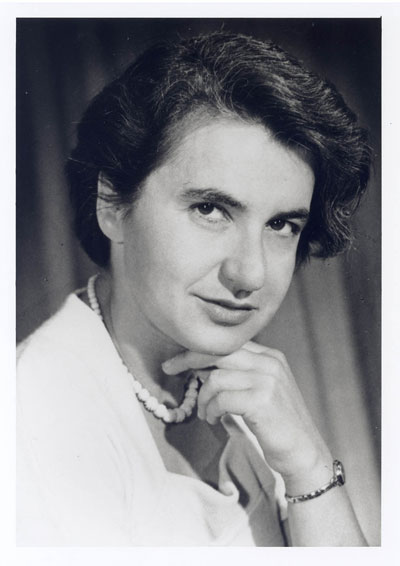 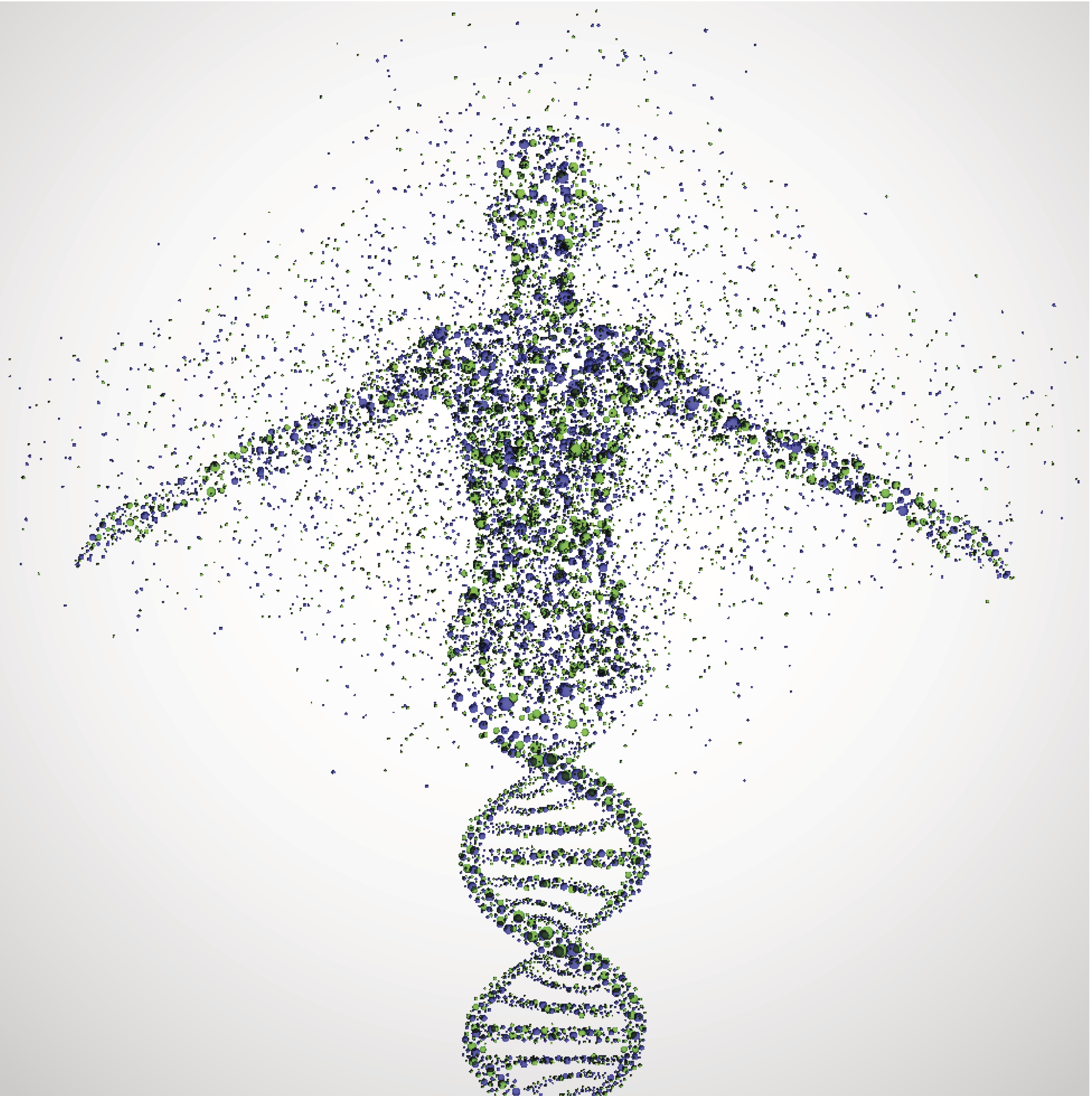 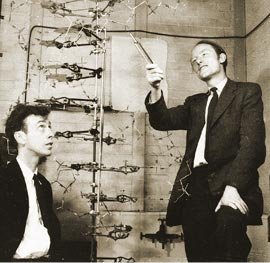 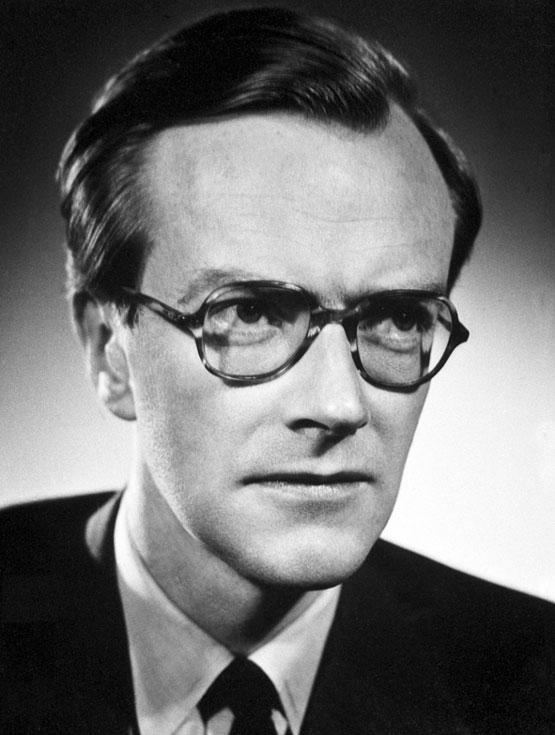 April 1953
Drs. James Watson and Francis Crick determined the structure of DNA (double helix) with contributions by Drs. Rosalind Franklin and Maurice Wilkins
April 2003 
Human Genome Project determined the entire DNA sequence of a human (3 billion letters)
Image credit: canerquest.org
[Speaker Notes: What is DNA Day?
The story of DNA began on April 25, 1953, when doctors James Watson and Francis Crick determined the structure of DNA. They built upon (or some might say, they stole) work of Drs. Rosalind Franklin and Maurice Wilkins. 50 years later, in April 2003, the Human Genome Project determined the entire sequence of human DNA. Research scientists are using the knowledge and technology generated by this project to further understand how your DNA is causing or contributing to disease.]
Urgent Announcement from the Principal!
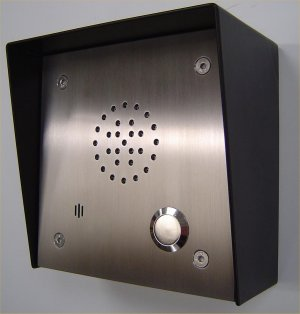 Read “Missing Mascot” Skit
[Speaker Notes: Select 4 student volunteers to perform skit.  Role of the principal may be played by the ambassador or a student. Hint: Get information on Principals name and school mascot before hand.]
What is DNA and why is it important?
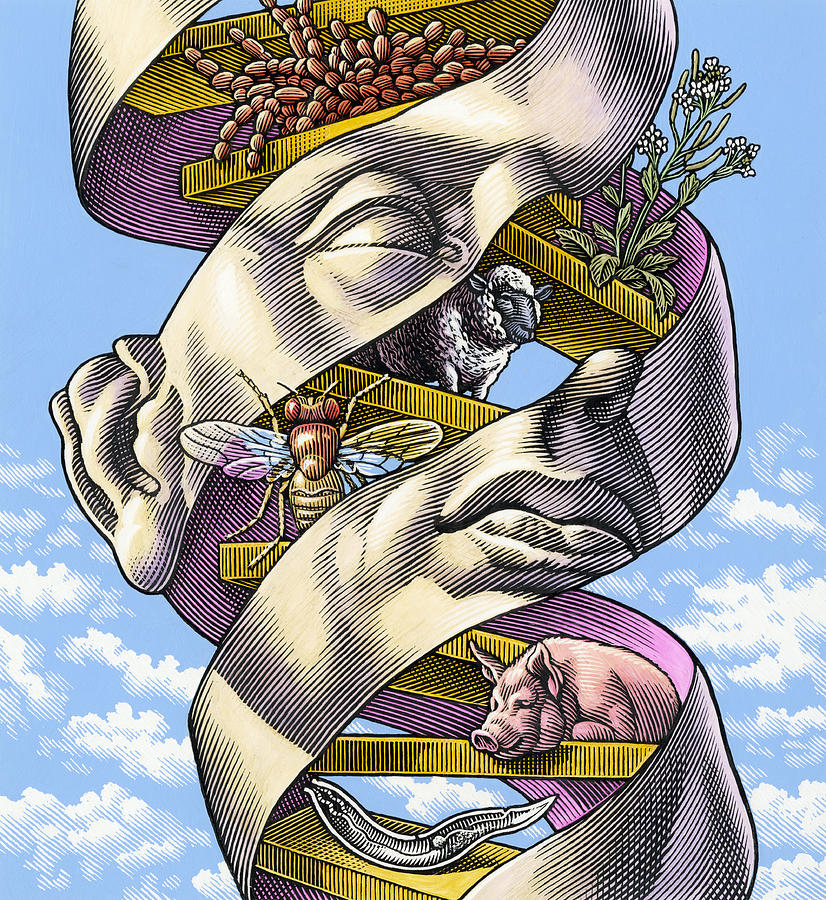 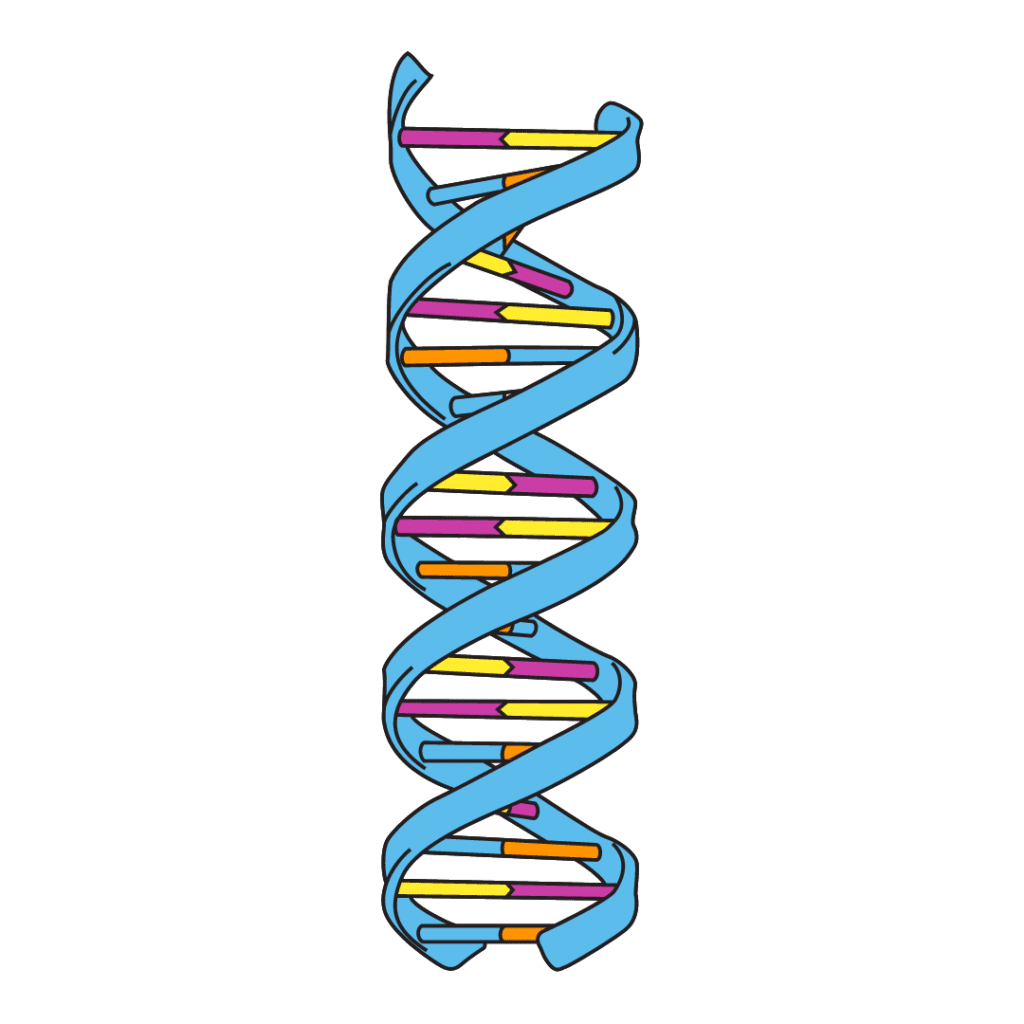 [Speaker Notes: Reasons students might say that DNA is important or relevant:
Building blocks of life
Lineage, ethnicity, history, health
Genes genetics family 
GATTACA movie, ethics, designer babies]
DNA contains the building blocks of life
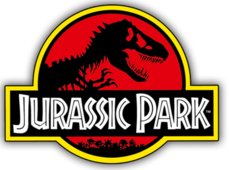 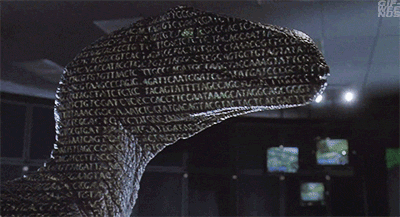 DNA
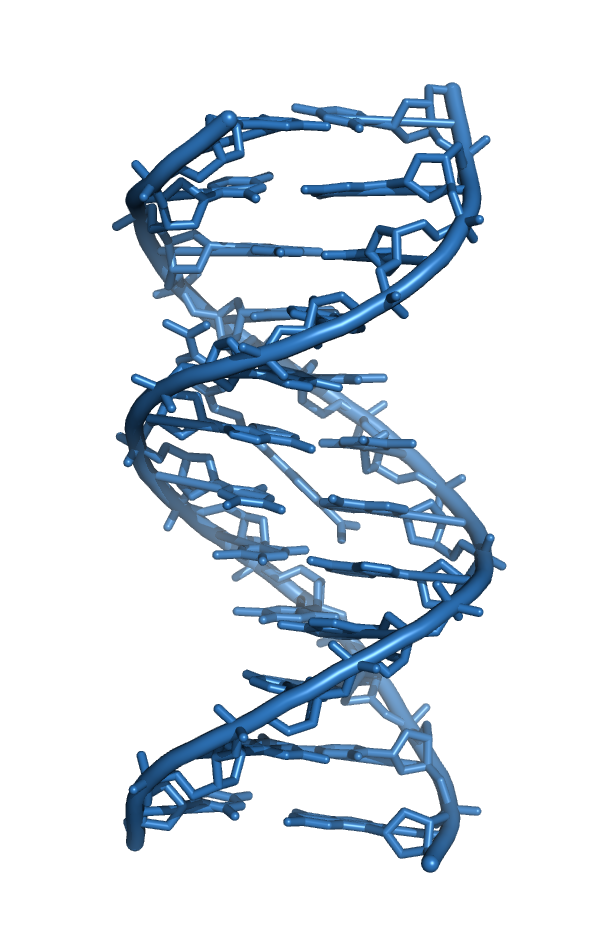 Let’s discuss DNA and how forensic scientists analyze DNA so that you can solve this crime!
How many base pairs are in the human genome?
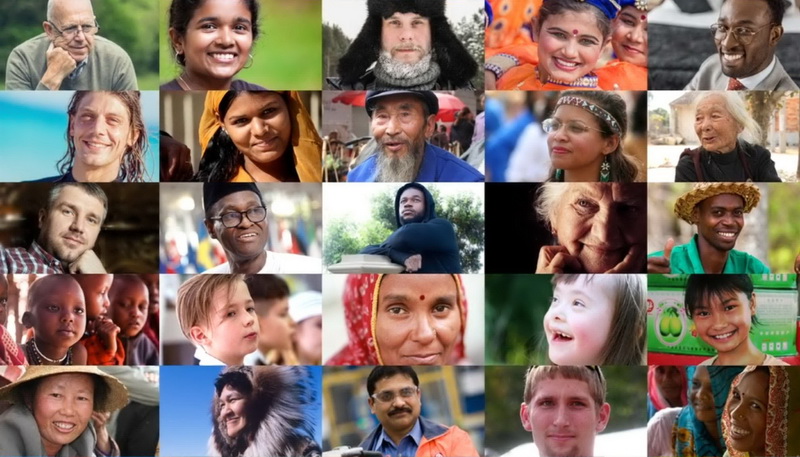 3,000
300,000
3 million
3 billion
3 trillion
[Speaker Notes: Have students work together in small groups to select their answer and be ready to defend their answer. 

Be prepared for possible talking points of race, ethnicity and genetic variation in relation to DNA. Remember that race is a social construct so genetic play a part in race, but do not define racial categories.]
How many base pairs are in the human genome?
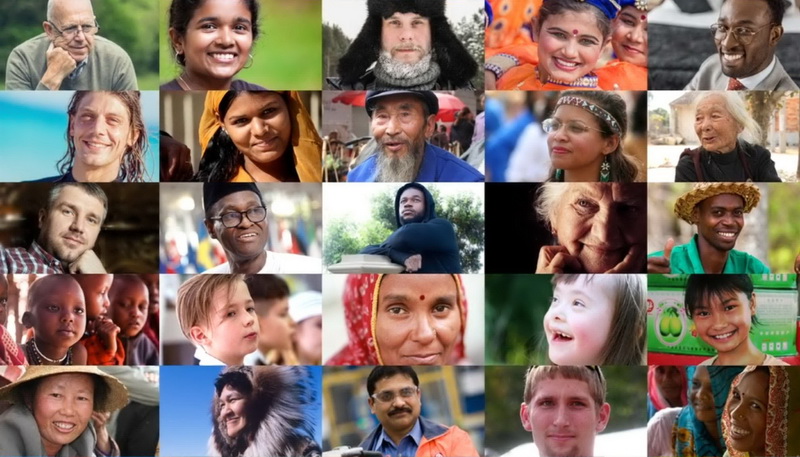 3,000
300,000
3 million
3 billion
3 trillion
We are not all exactly the same
What percent of your DNA is similar to any other person in the world?
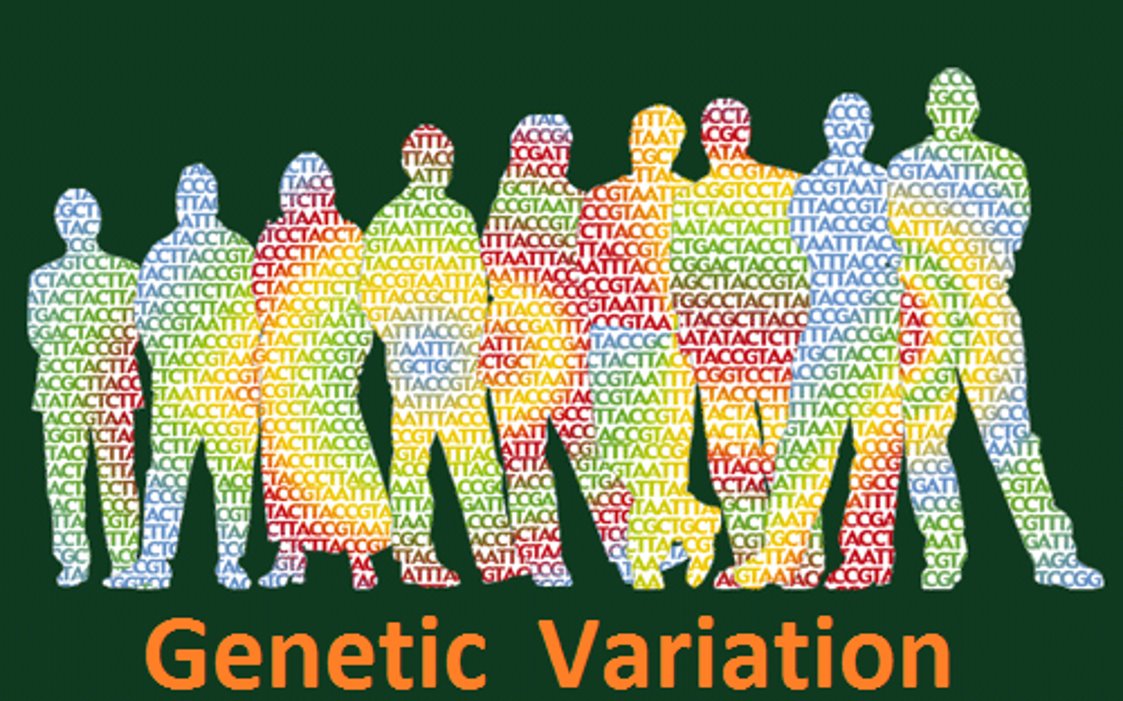 99.9%	
98%
90%
60%
10%
[Speaker Notes: Have students work together in small groups to select their answer and be ready to defend their answer.]
We are not all exactly the same
What percent of your DNA is similar to any other person in the world?
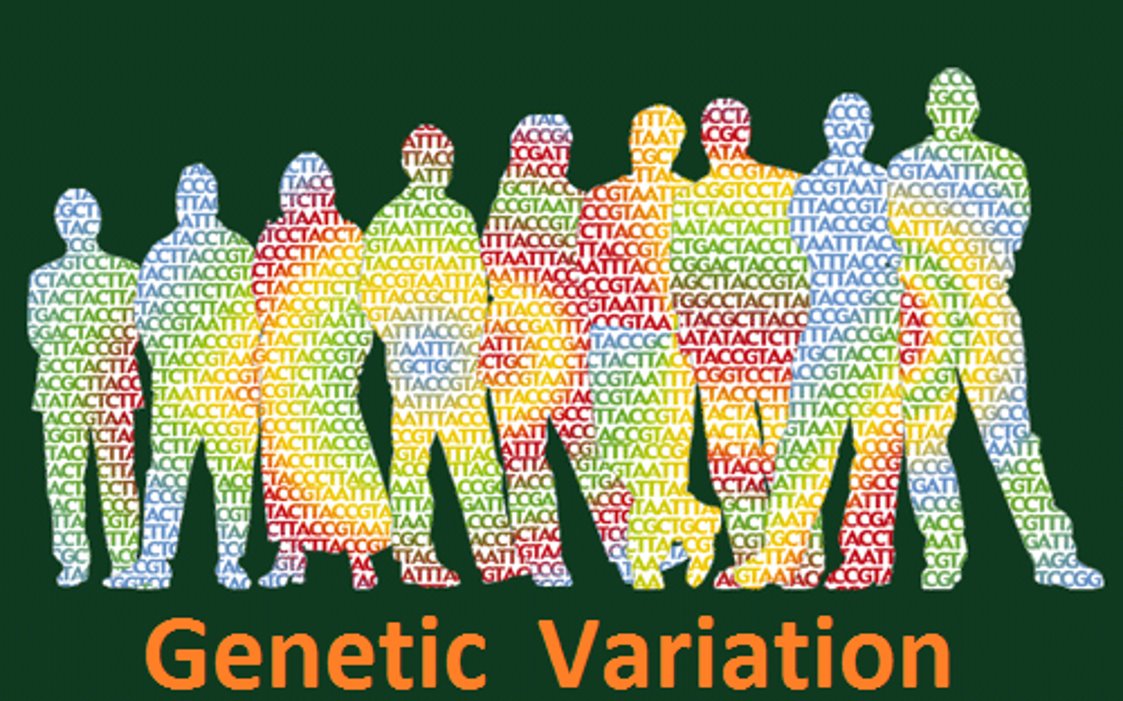 99.9%	
98%
90%
60%
10%
Even though we all share 99.9% genetic identity…
3 MILLION bases ARE different!
Using these differences, it is possible to generate a unique “DNA fingerprint” for every individual.
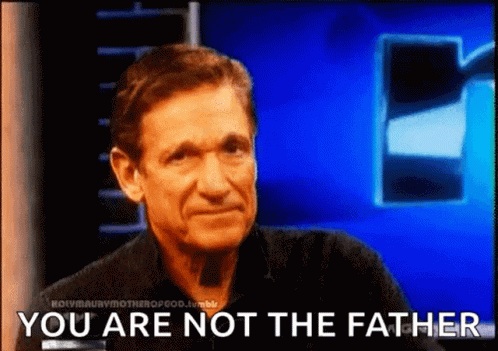 What are some sources of DNA?
[Speaker Notes: Ask them to name some sources of DNA and list them on the board before you show them this list.]
What are some sources of DNA?
Skin
Urine
Sweat
Blood
Ear Wax
Semen
Hair
Mucus
Dandruff
Tissue
Saliva
[Speaker Notes: Ask them to name some sources of DNA and list them on the board before you show them this list.]
What are some sources of DNA?
Skin
Urine
Sweat
Blood
Ear Wax
Semen
Hair
Mucus
Dandruff
Tissue
Saliva
[Speaker Notes: Ask them to name some sources of DNA and list them on the board before you show them this list.]
Ok forensics scientists… Let’s isolate DNA!
DNA Isolation Method
Step 1:  Add your saliva to the tube
Step 2:  Add 1-2 drops of soap to tube and mix well

Step 3:  Add a pinch of salt and mix well

Step 4:  Add several droppers full of ethanol and mix well

Step 5:  Spool your DNA with stick
[Speaker Notes: May also be done with the slightly modified protocol for Wheat Germ DNA Isolation]
Baby Guppy wants to know what fishbowl they belong in
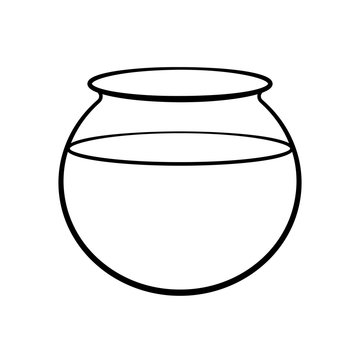 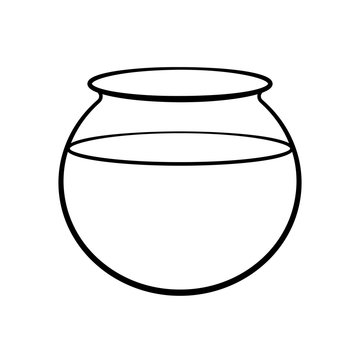 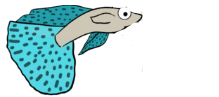 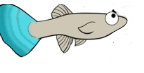 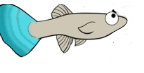 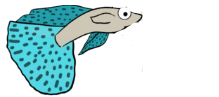 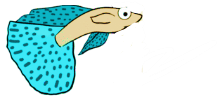 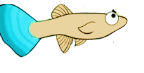 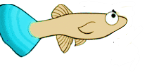 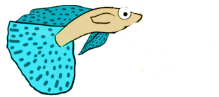 [Speaker Notes: How could you use DNA to figure out who baby guppy’s family is?]
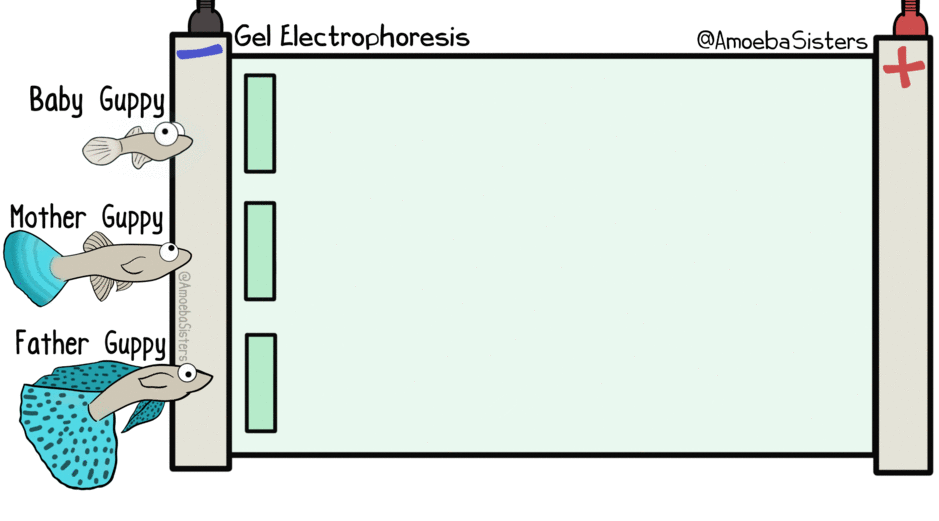 [Speaker Notes: Points to make in this slide:
Electrophoresis allows us to separate different lengths of DNA
DNA is negatively charged and so it is attracted to the positive side of the gel apparatus (right side)
Long fragments migrate more slowly through the get
Baby guppy has DNA in common with both the mom and the dad guppy]
How do forensic scientists get enough DNA from a tiny sample in order to run an analysis?
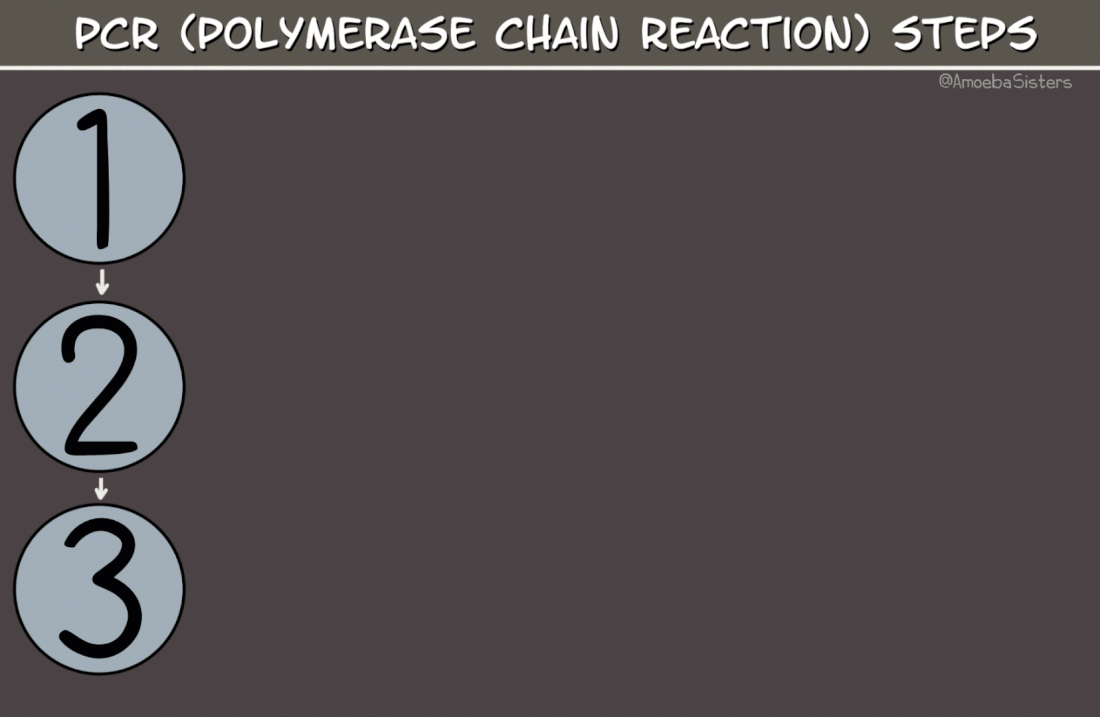 PCR can make many copies 
in a very short period of time
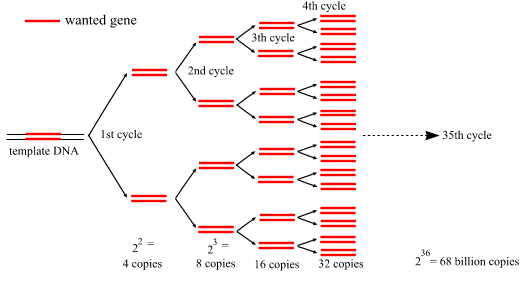 How do we get DNA fragments from all that DNA?
[Speaker Notes: Can we rephrase this question?

Ex.]
Restriction Enzyme Digest
DNA can be cut into smaller pieces by restriction enzymes that recognize very specific sequences of DNA.
AGCTAGAATTCTTTACGCTCGGATGAATTCCACCTATCTCC
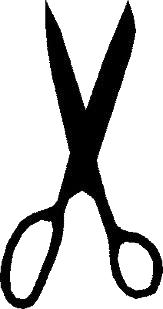 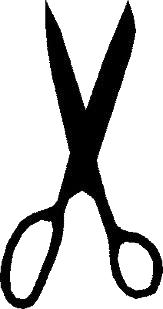 [Speaker Notes: You can explain that restriction enzymes are naturally made by bacteria as a defense mechanism]
Restriction Enzyme Digest
DNA can be cut into smaller pieces by restriction enzymes that recognize very specific sequences of DNA.
AGCTAGAATTCTTTACGCTCGGATGAATTCCACCTATCTCC
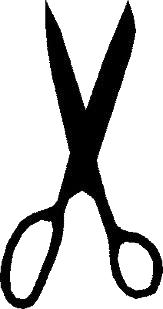 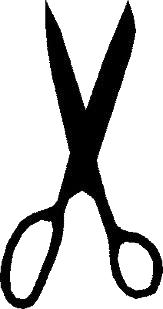 AATTCTTTACGCTCGGATG
AGCTAG
AATTCCACCTATCTCC
Analyzing the DNA
_
AGCTAGAATTCTTTAATTGGCGATGAATTCCACCTATCTCC
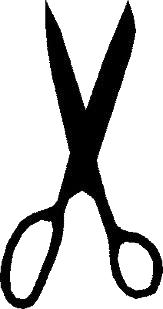 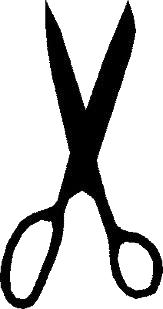 M
35
25
20
18
14
12
8
+
[Speaker Notes: Let’s imagine that we are analyzing this piece of DNA being digested by ecor1 – how many pieces of DNA would result?]
Analyzing the DNA
_
AGCTAGAATTCTTTAATTGGCGATGAATTCCACCTATCTCC
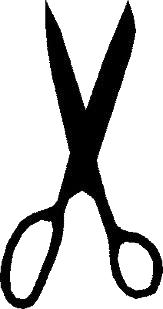 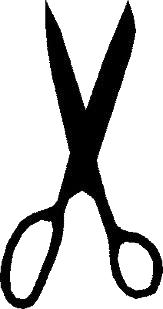 M
35
25
What are the predicted sizes of the DNA fragments after EcoR1 digestion?
20
18
14
12
8
+
[Speaker Notes: Let’s imagine that we are analyzing this piece of DNA being digested by ecor1 – how many pieces of DNA would result?]
Analyzing the DNA
_
_
AGCTAGAATTCTTTAATTGGCGATGAATTCCACCTATCTCC
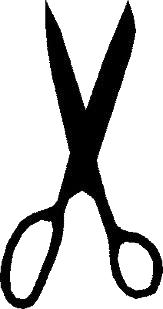 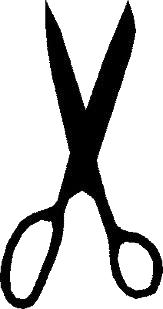 M
M
35
35
25
25
20
20
AATTCTTTACGCTCGGATG (19)
18
18
14
14
AATTCCACCTATCTCC (16)
12
12
8
8
AGCTAG (6)
+
+
[Speaker Notes: Let’s imagine that we are analyzing this piece of DNA being digested by ecor1 – how many pieces of DNA would result?]
Solving the Crime
CRIME SCENE
MARKER
1
2
3
4
Because of variations in our DNA sequence, every person has a unique restriction digest pattern, allowing DNA from a crime scene to be matched to a particular suspect. 

This is what an actual agarose gel looks like:
Suspects
35
25
20
18
14
12
8
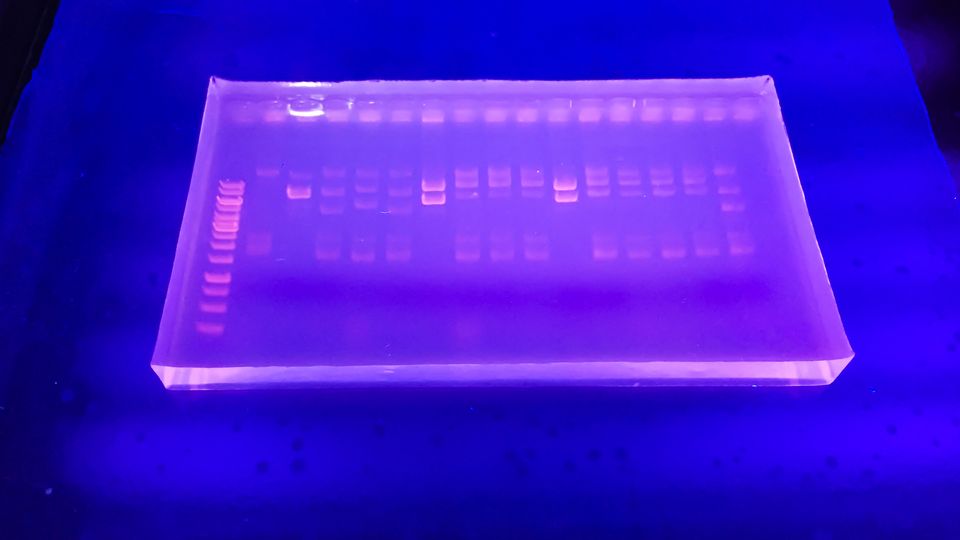 [Speaker Notes: Point out the marker on the gel as well as the crime scene DNA.  Ask them which suspect committed the crime by matching the DNA pattern to the crime scene.
Give time to groups to decide which suspect is the match.  
Find better picture of actual gel]
Solving the Crime
CRIME SCENE
MARKER
1
2
3
4
Because of variations in our DNA sequence, every person has a unique restriction digest pattern, allowing DNA from a crime scene to be matched to a particular suspect. 

This is what an actual agarose gel looks like:
Suspects
35
25
20
18
14
12
8
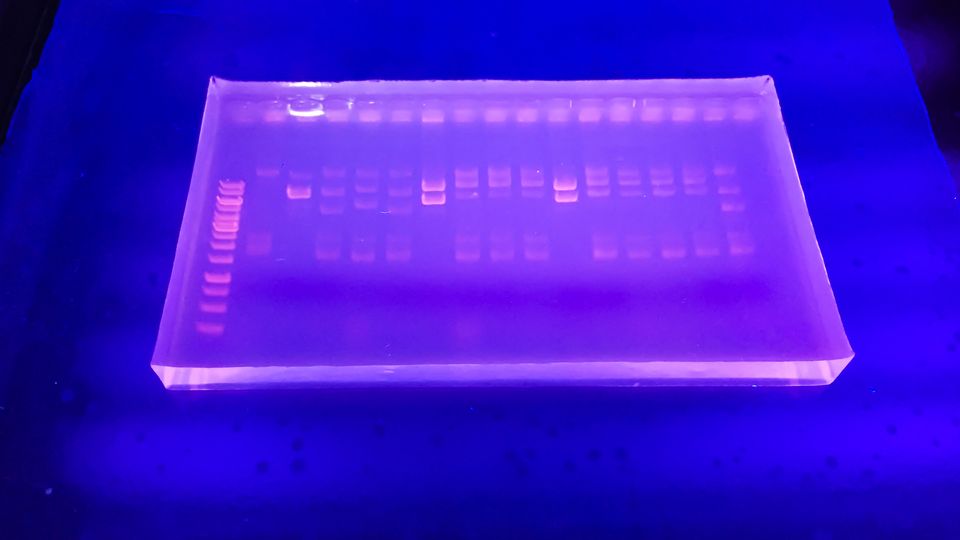 [Speaker Notes: Point out the marker on the gel as well as the crime scene DNA.  Ask them which suspect committed the crime by matching the DNA pattern to the crime scene.]
Let’s solve the case of the missing mascot!
The Suspects
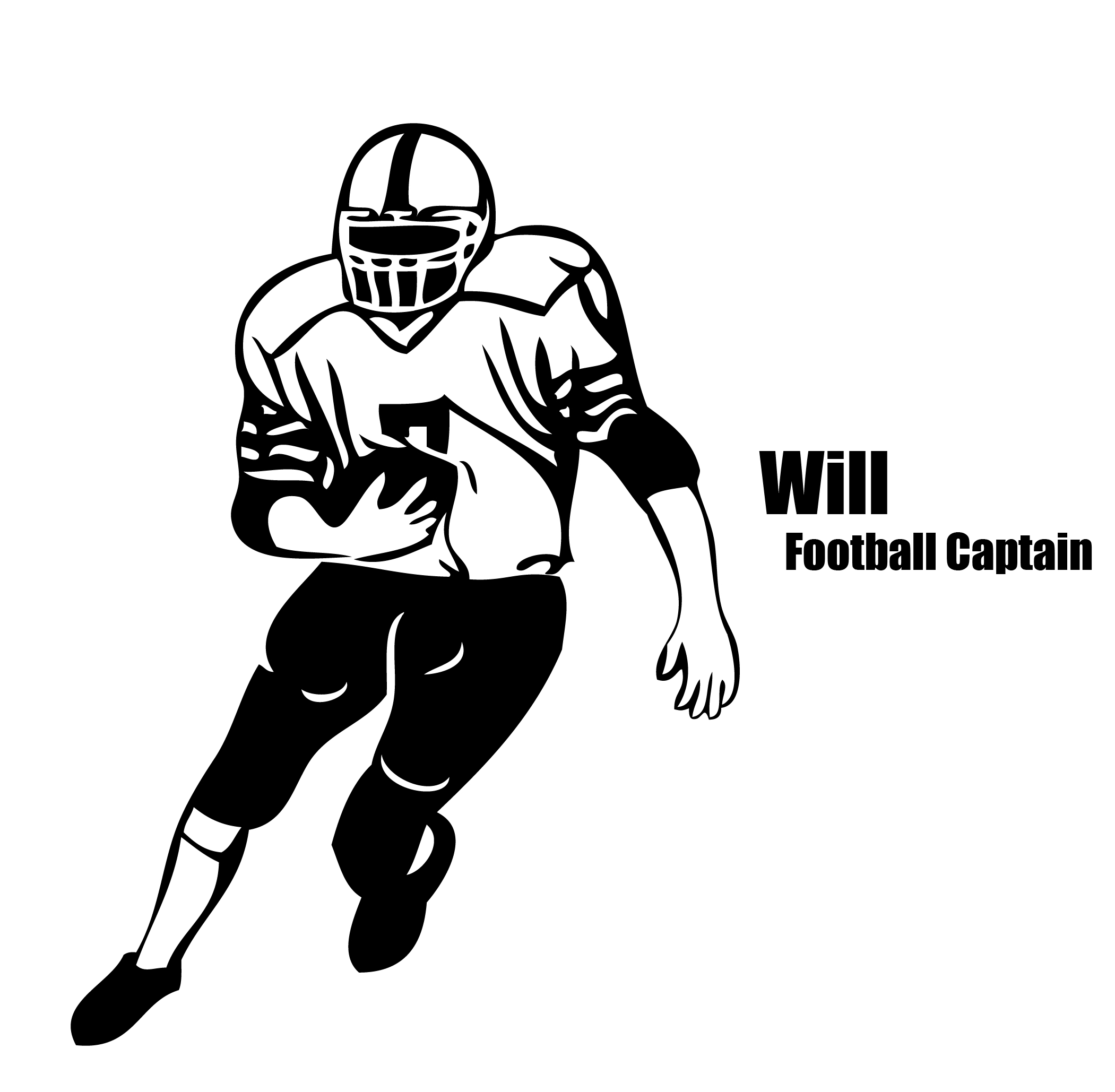 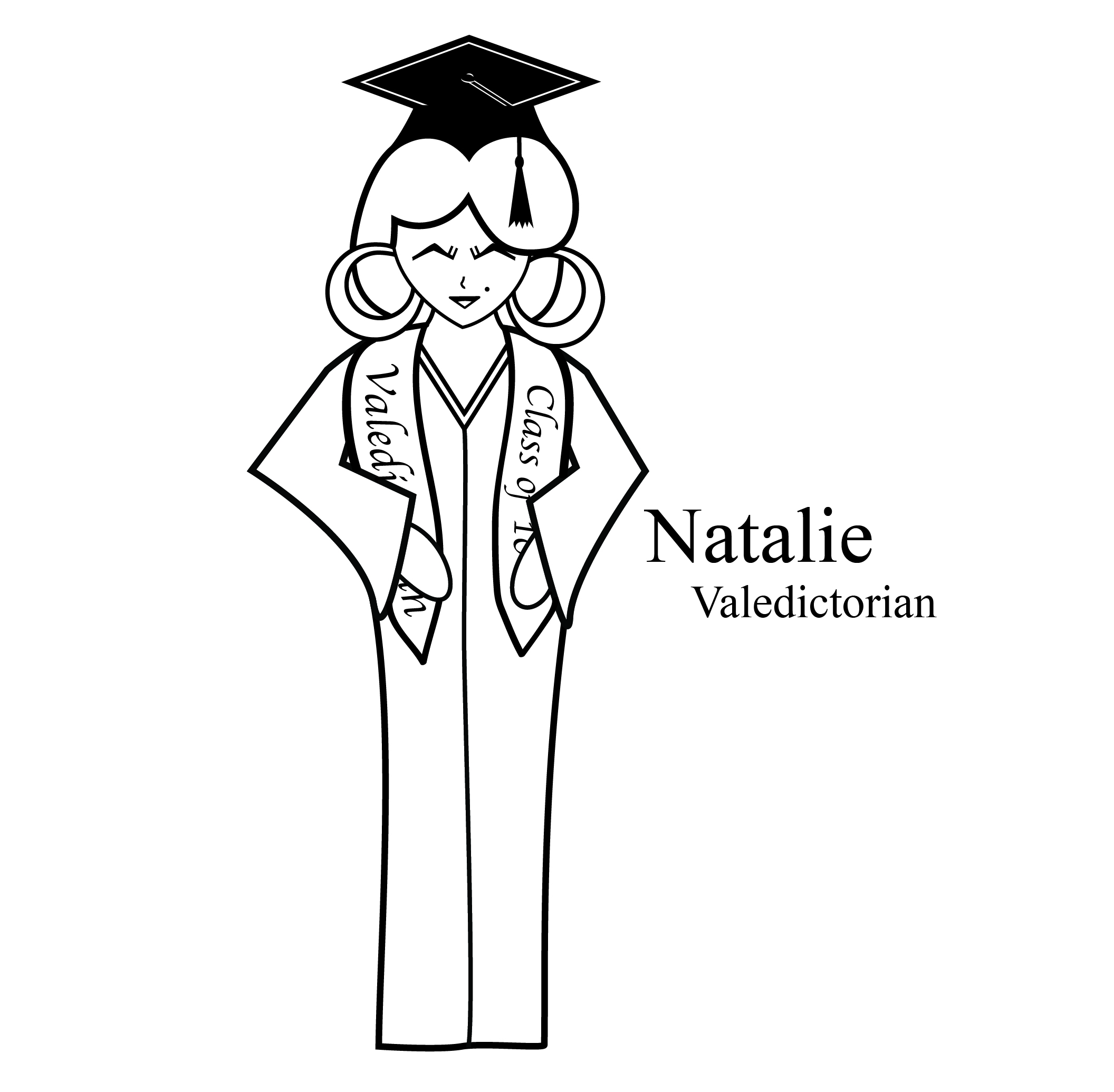 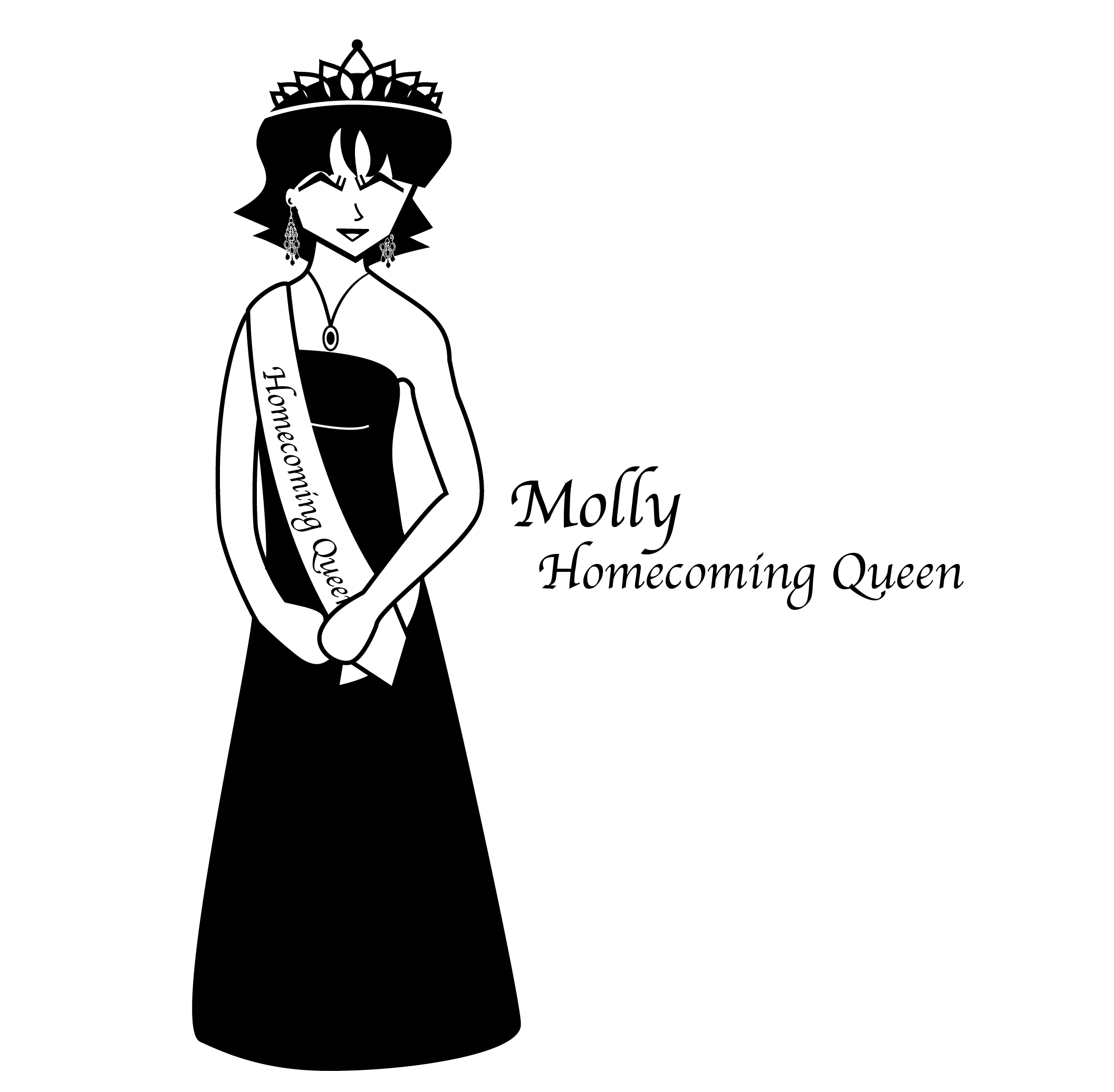 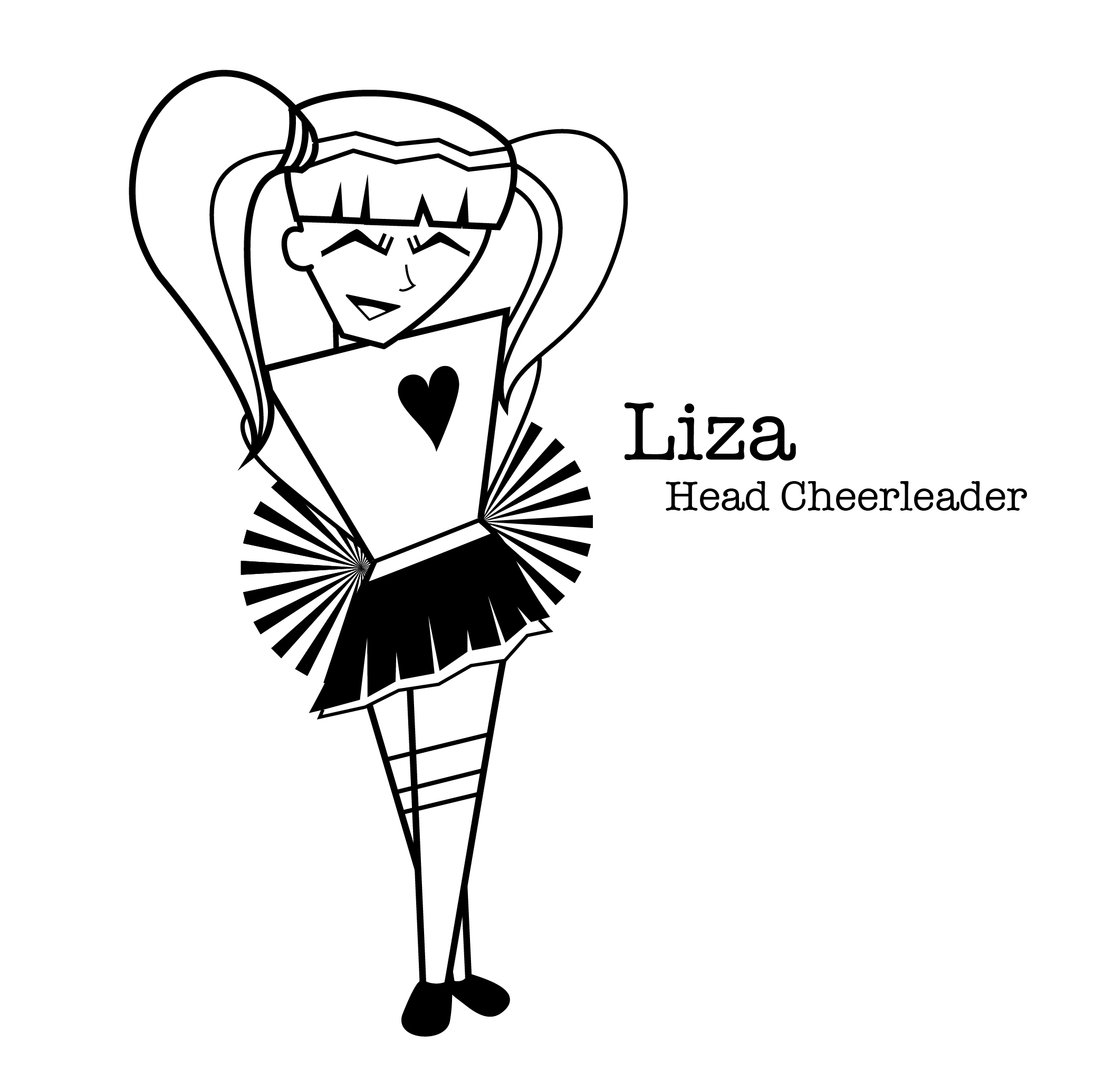 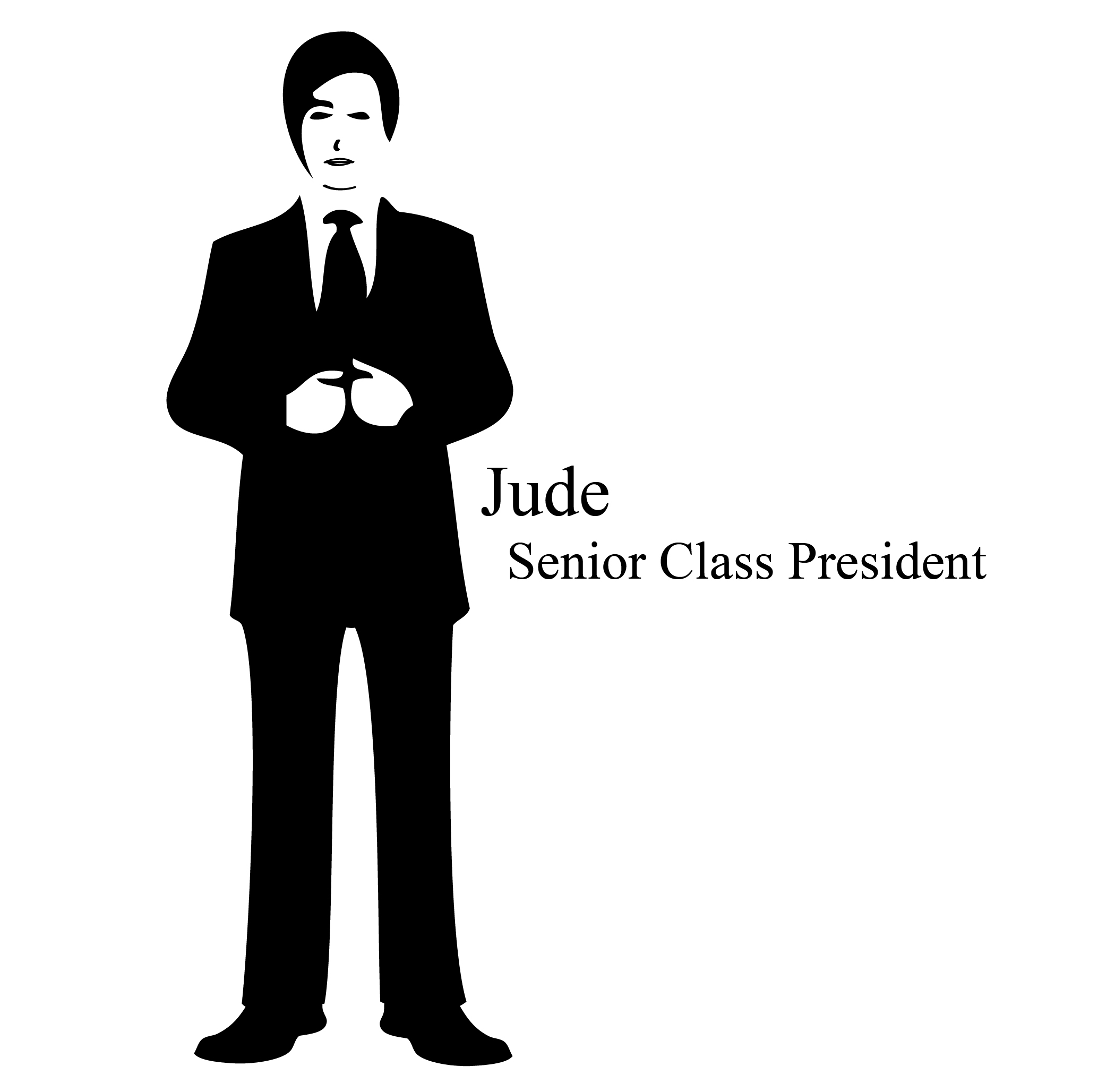 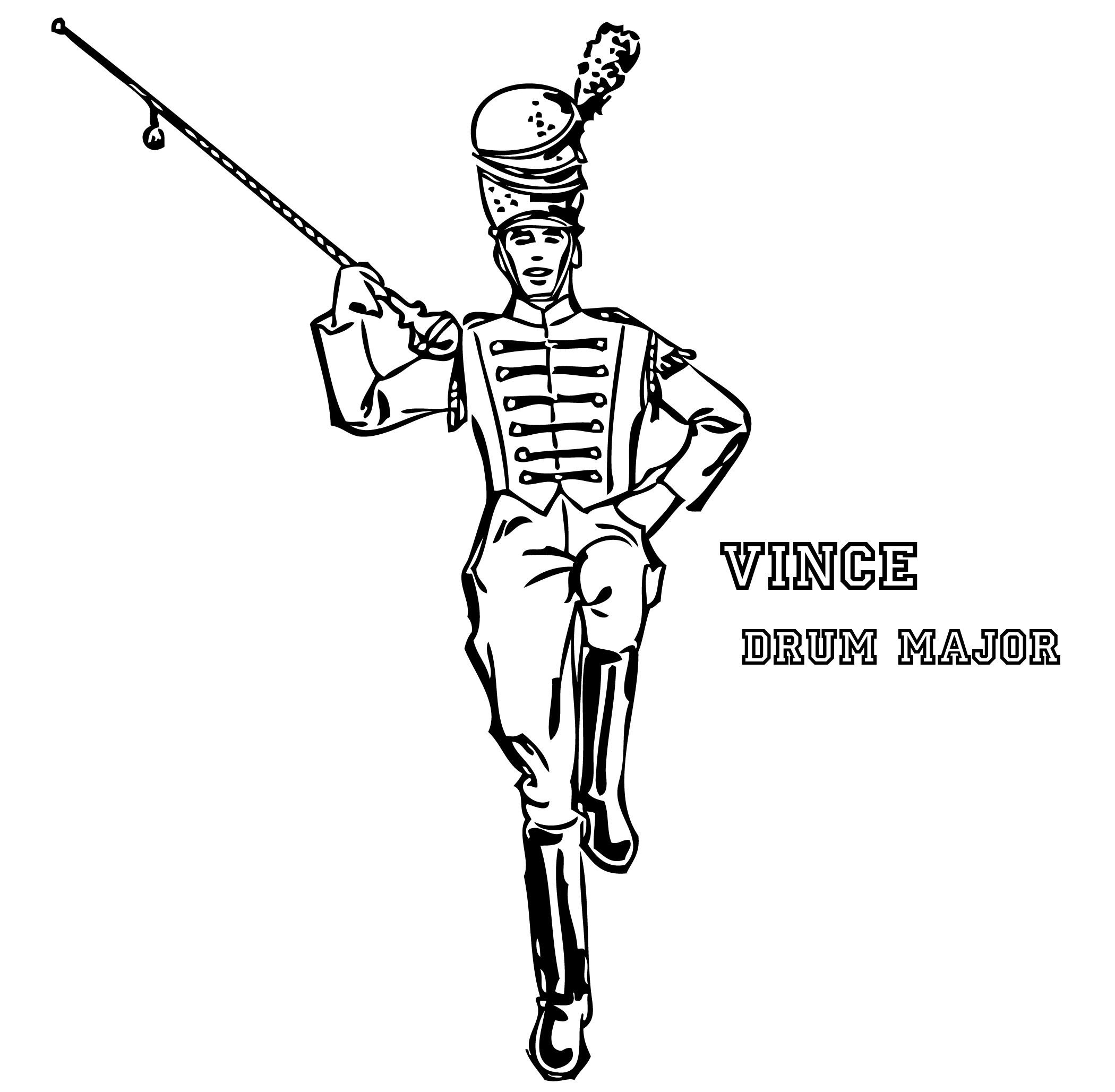 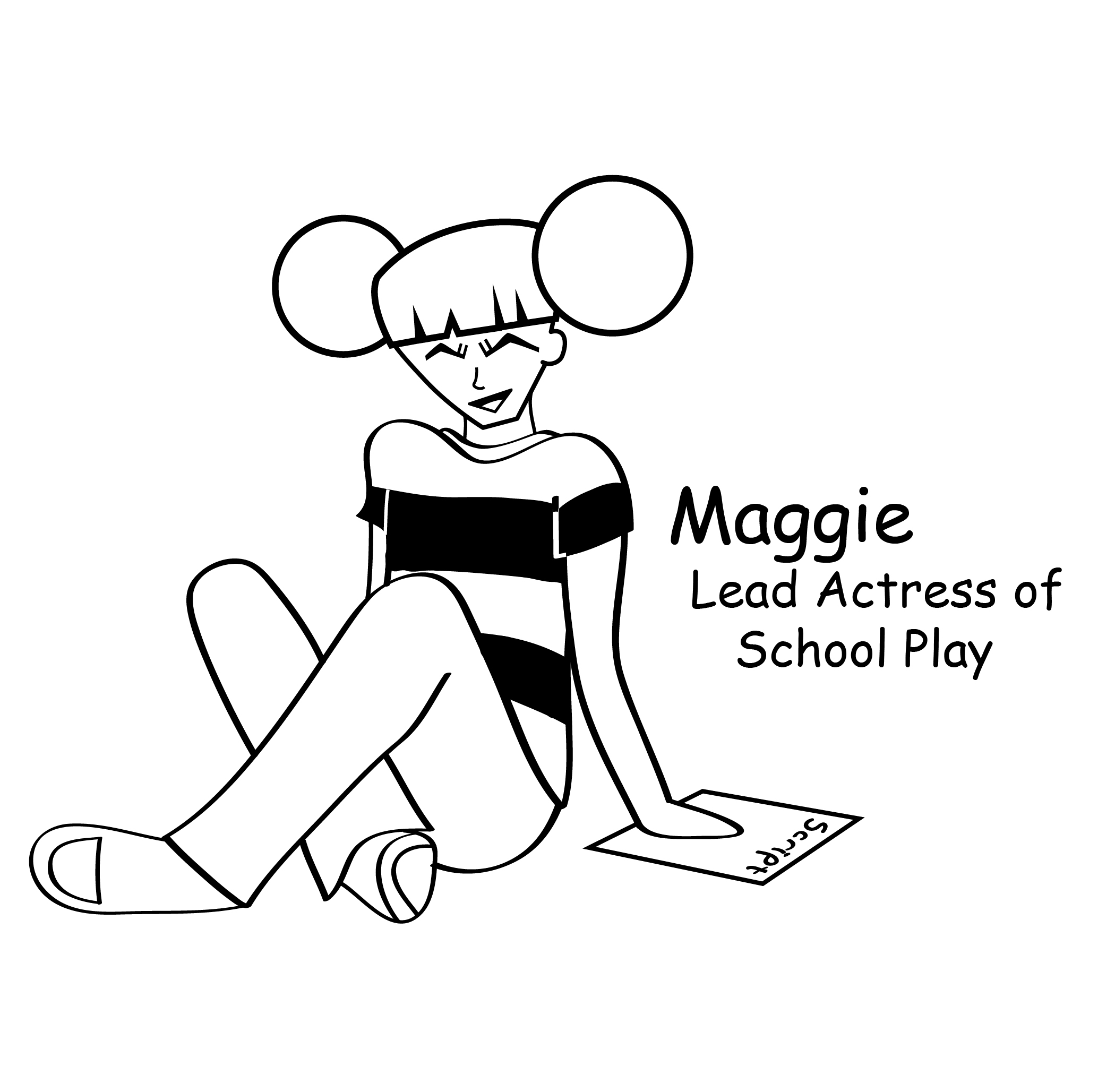 Analyze your suspect’s DNA
EcoRI cuts the following sequence:

G|AATTC
Analyze your suspect’s DNA
EcoRI cuts the following sequence:

G|AATTC

Find all EcoRI cut sites in the DNA sequence of the suspect you represent
Analyze your suspect’s DNA
EcoRI cuts the following sequence:

G|AATTC

Find all EcoRI cut sites in the DNA sequence of the suspect you represent

Draw the bands on the gel according to their predicted lengths following digestion
[Speaker Notes: Match the DNA that]
Suspect #1: Will
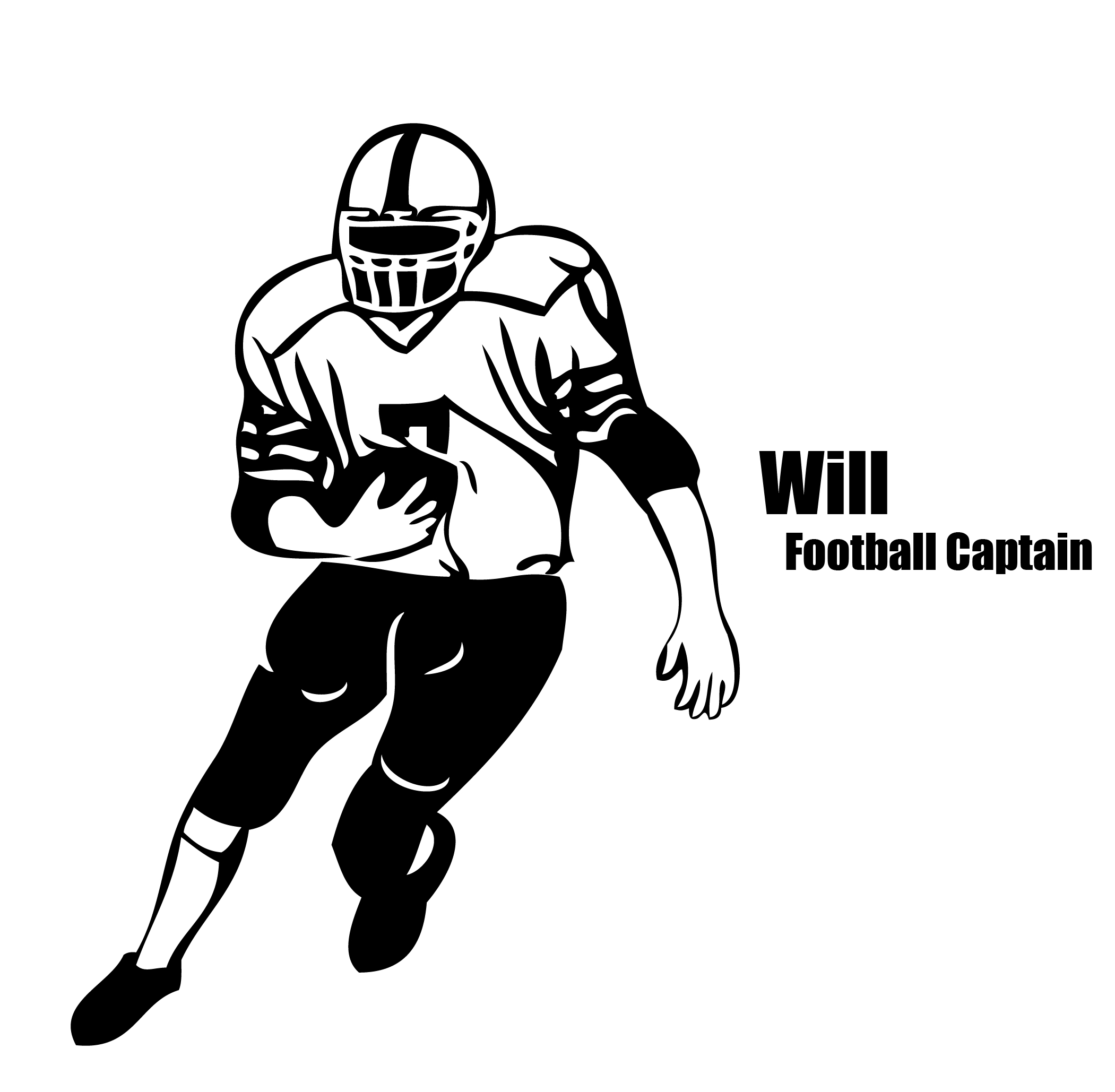 Sex: Male
Weight: 220 lb.
Height: 6’1”
Position: Captain of the Football Team
Thief
M
35
DNA Sequence:

TCGATGAATTCTATCGGAATTCTCGGACTTCTCGAGAATTCTGCGGATTTCTCGGATTCA


DNA Fragment Sizes: _________________
EcoRI: G|AATTC
30
28
24
20
16
12
10
5
1
Suspect #2: Natalie
Suspect #5: Maggie
Suspect #6: Vince
Suspect #3: Molly
Suspect #4: Jude
Crime Scene DNA
Suspect #7: Liza
Suspect #1: Will
DNA Ladder
35
28
24
20
30
16
12
10
5
1
[Speaker Notes: (draw a gel like this on your board and fill it out)


	****If you don’t have a preprinted poster of a blank gel, make sure you draw a gel on the board for them to fill in if you are using powerpoint.  Alternatively, use the blank gel on this slide printed on an overhead *****
Pass out a suspect sheet to each student.
Have each student go through and find all the EcoRI cut sites, determine the size of each fragment, and draw the DNA pieces on the gel.
Have the students with the same suspect get together and compare their EcoRI digestion analysis.
Have one representative from each group go to the board and drawn their digestion pattern on the gel.
Identify the thief as a class.]
Can we ID the thief?
Please PAUSE and analyze your suspect’s DNA.
Suspect #2: Natalie
Suspect #5: Maggie
Suspect #6: Vince
Suspect #3: Molly
Suspect #4: Jude
Crime Scene DNA
Suspect #7: Liza
Suspect #1: Will
DNA Ladder
35
30
28
24
20
16
12
10
5
1
[Speaker Notes: (draw a gel like this on your board and fill it out)

Pass out a suspect sheet to each student. It works well to divide students into 7 groups and each group will analyze one of the suspects’ DNA. 
Have the students in each group work together to find all the EcoRI cut sites, determine the size of each fragment, and draw the DNA pieces on the gel on their paper.
Have one representative from each group go to the board and drawn their digestion pattern on the gel.
Identify the thief as a class.]
Suspect #2: Natalie
Suspect #5: Maggie
Suspect #6: Vince
Suspect #3: Molly
Suspect #4: Jude
Crime Scene DNA
Suspect #7: Liza
Suspect #1: Will
DNA Ladder
35
30
28
24
20
16
12
10
5
1
[Speaker Notes: (draw a gel like this on your board and fill it out)

Pass out a suspect sheet to each student. It works well to divide students into 7 groups and each group will analyze one of the suspects’ DNA. 
Have the students in each group work together to find all the EcoRI cut sites, determine the size of each fragment, and draw the DNA pieces on the gel on their paper.
Have one representative from each group go to the board and drawn their digestion pattern on the gel.
Identify the thief as a class.]
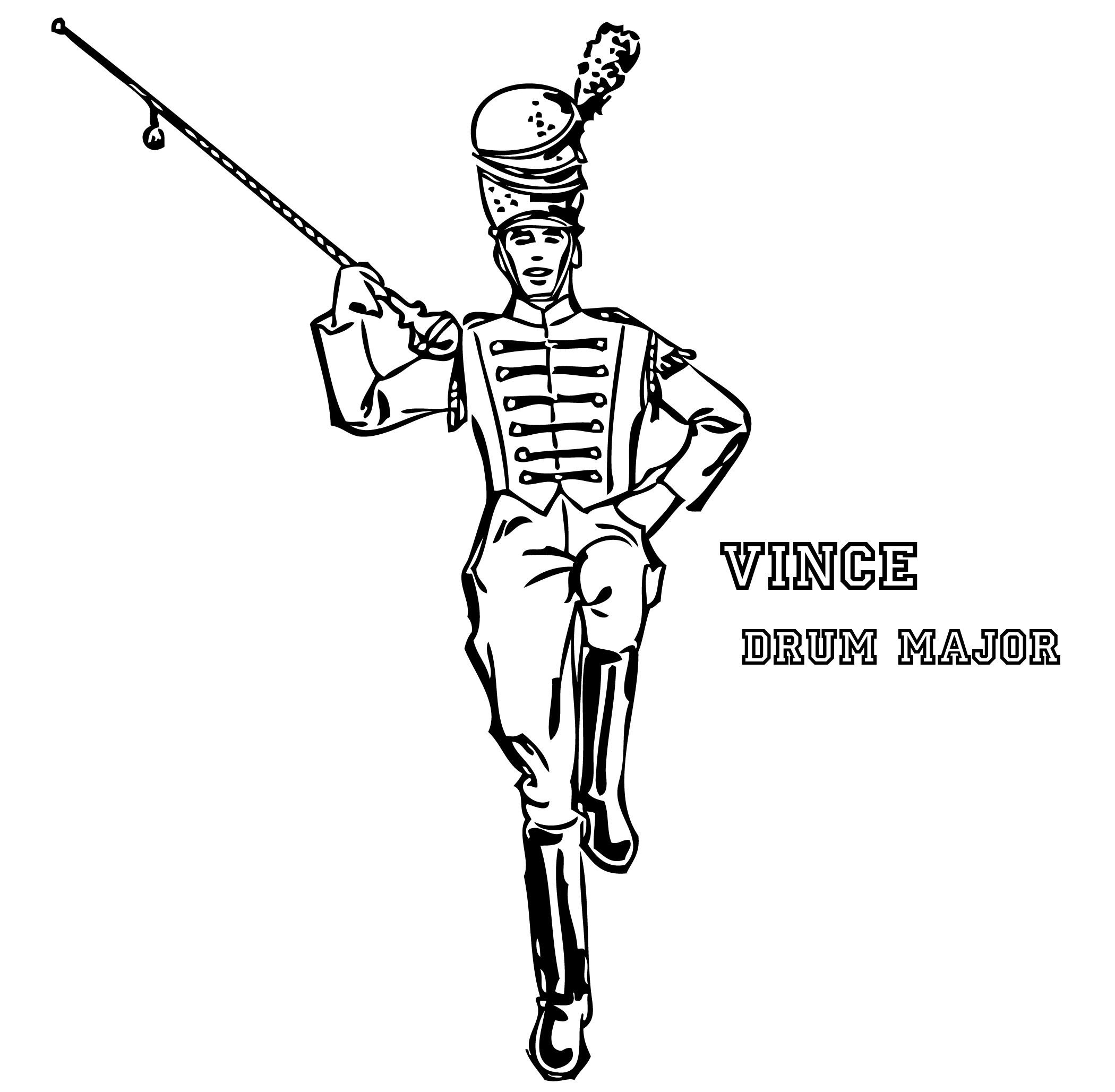 GUILTY!
ETHICAL CONSIDERATIONS
Do you think that it is fair that students are required to submit a DNA sample simply because they are a member of the Senior class?  

On what basis should people be required to submit a DNA sample in a criminal investigation?

What are some potential sources for error in such an investigation?  

Keeping these in mind, do you think that DNA fingerprinting alone provides substantial enough evidence for positive identification of a criminal?
Think about TV crime dramas…
What kind of forensic analysis do they do?
bite marks
blood spatter
handwriting
ballistics
tool marks
voices
hair
fibers
DNA
Toobin J.  New Yorker 30-35, 2007.
[Speaker Notes: These tests are not statistically reliable, but they are still allowed in court.  Analysis if based on an expert’s judgment, not hard science.  DNA analysis is the only test which is mathematically reliable to place a person at the crime scene.]
Think about TV crime dramas…
What kind of forensic analysis do they do?
bite marks
blood spatter
handwriting
ballistics
tool marks
voices
hair
fibers
DNA
only evidence which can link a suspect to a crime with mathematical certainty
Toobin J.  New Yorker 30-35, 2007.
[Speaker Notes: These tests are not statistically reliable, but they are still allowed in court.  Analysis if based on an expert’s judgment, not hard science.  DNA analysis is the only test which is mathematically reliable to place a person at the crime scene.]
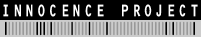 Organization dedicated to exonerating wrongfully convicted people through DNA testing.
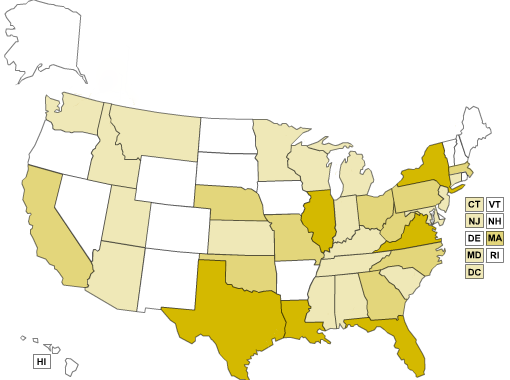 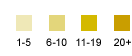 As of Feb 2020
375 people in the United States have been exonerated thanks to DNA testing; 21 were originally sentenced to death 14 in the state of NC
© Innocence Project
http://geology.com/state-map/
[Speaker Notes: As of January 2020, the Innocence Project has documented over 375 DNA exonerations in the United States. Twenty-one of these exonerees had previously been sentenced to death.
The vast majority (97%) of these people were wrongfully convicted of committing sexual assault and/or murder. Although these individuals were innocent of these crimes, approximately 25% had confessed and 11% had pleaded guilty. These exonerees spent an average of 14 years in prison–10% of whom spent 25 years or more in prison for crimes they didn’t commit.]
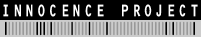 FAST FACTS
In 1989, The first DNA exoneration took place 
	Since then, 375 exonerations has occurred 	thanks to DNA evidence

14 --> The average number of years served 
5,284 --> Total number of years served (of 375)
26.6 --> Average age at time of wrongful conviction 
43 ---> Average age at exoneration 
21 ---> Served time on death row 
44 --> Pled guilty to crimes they didn't commit
Ronald Cotton
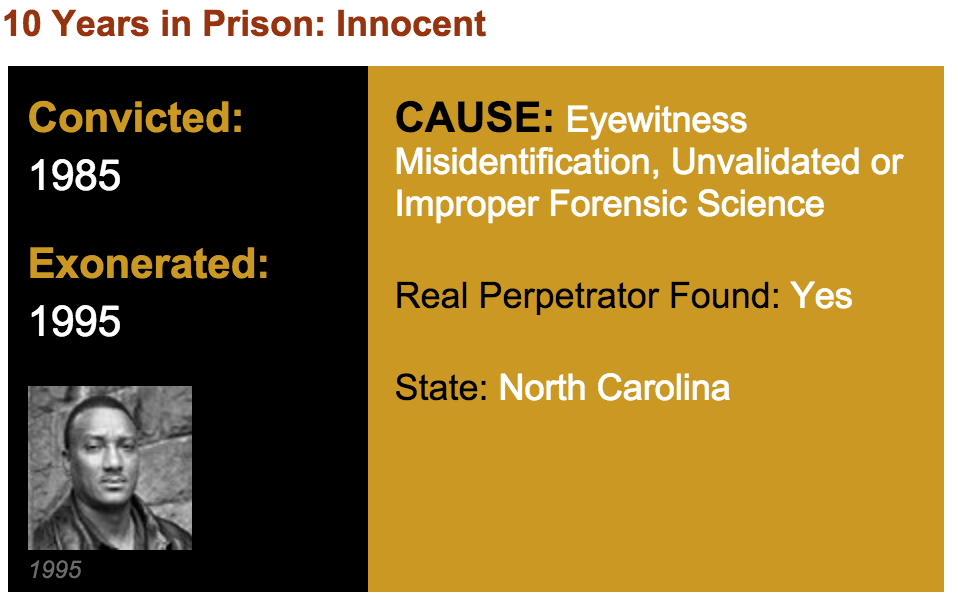 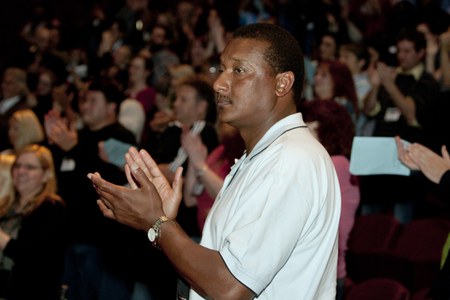 From innocenceproject.org
[Speaker Notes: More info about this case: http://www.innocenceproject.org/cases-false-imprisonment/ronald-cotton]
SUMMARY
What are the most important things you learned or considered today?
[Speaker Notes: Ask the students what they learned today, or what they think is important to remember about DNA. Write student responses on the board]
SUMMARY
Humans share 99.9% identity in DNA sequence
Areas of variability are used by forensic scientists to identify individuals
Every person has a unique DNA fingerprint, which helps match DNA from crime scenes and suspects
DNA evidence is the only evidence that can undeniably identify perpetrators of crime
DNA evidence is important to exonerate wrongly convicted individuals
[Speaker Notes: Students may come up with some of these summary points.]